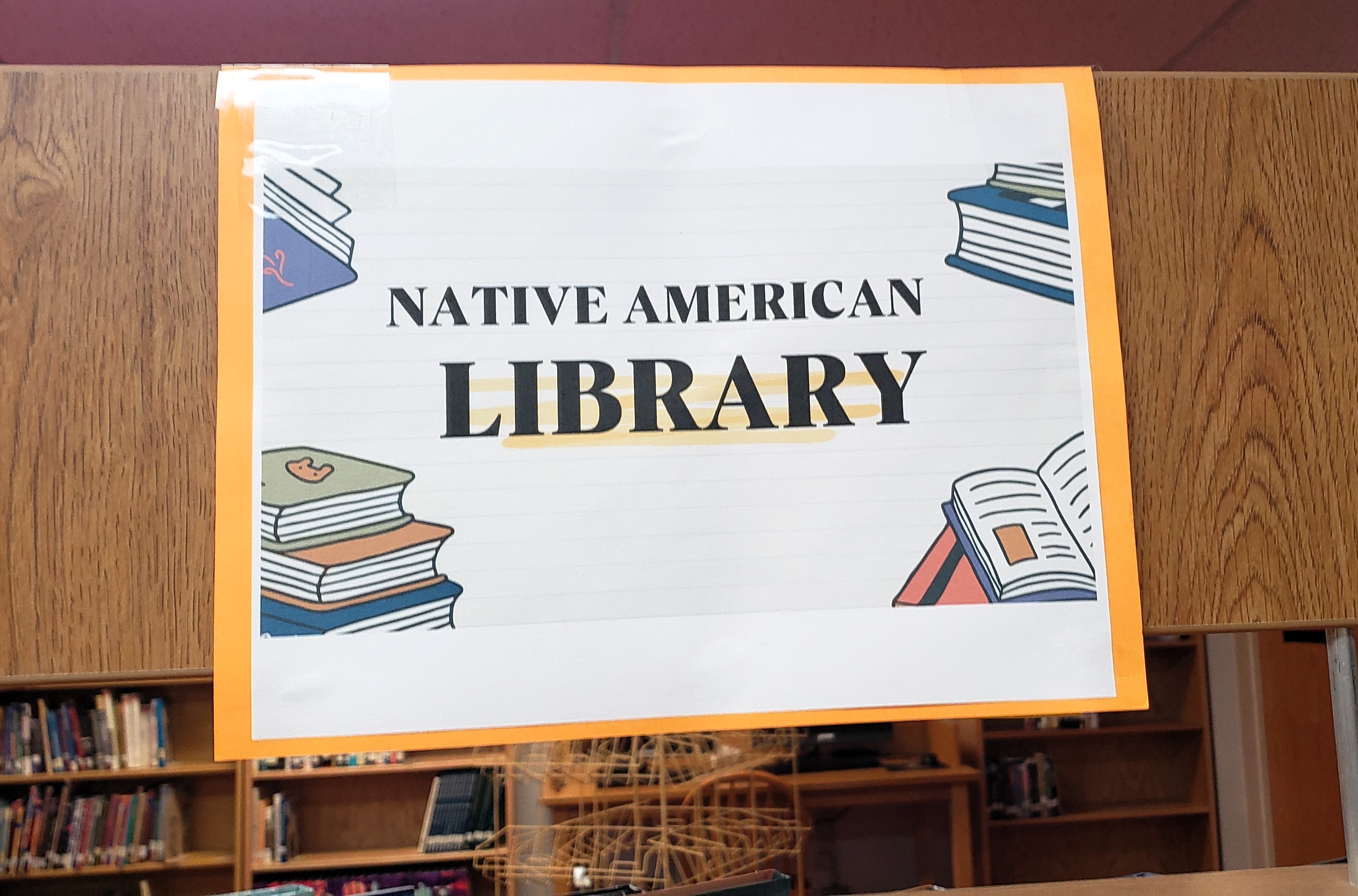 ELEMENTARY & MS/HS LIBRARIES
NEW BOOKS – FICTION, NONFICTION, REFERENCE
      Over 630 Books Purchased So Far

E-BOOKS (Digital)

ATTRACTIVE DISPLAYS AND SHELVING

PROCESSING SUPPLIES TO HELP BOOKS LAST LONGER AND DESIGNATE NATIVE AMERICAN TITLES

VIRTUAL AUTHOR VISITS
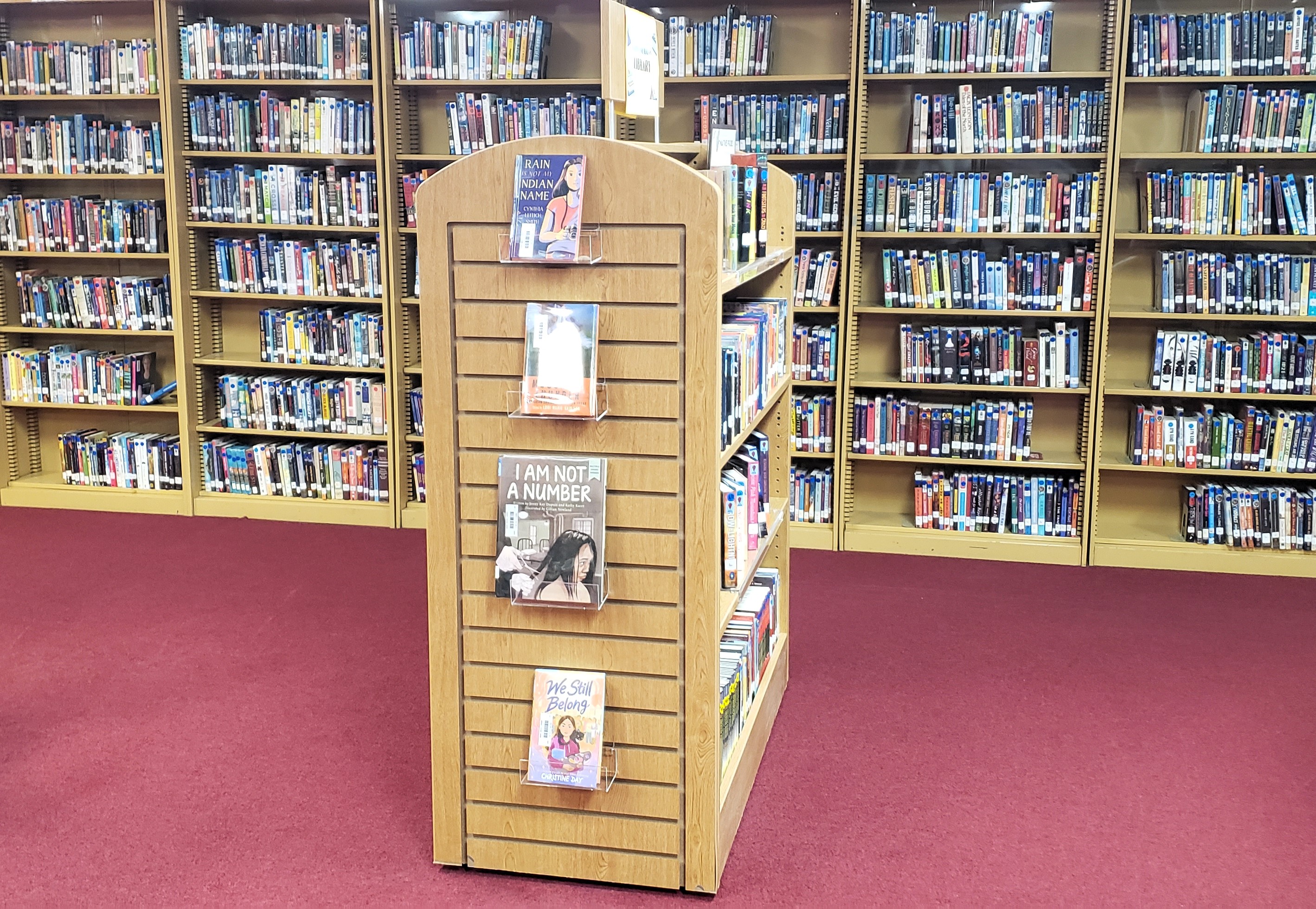 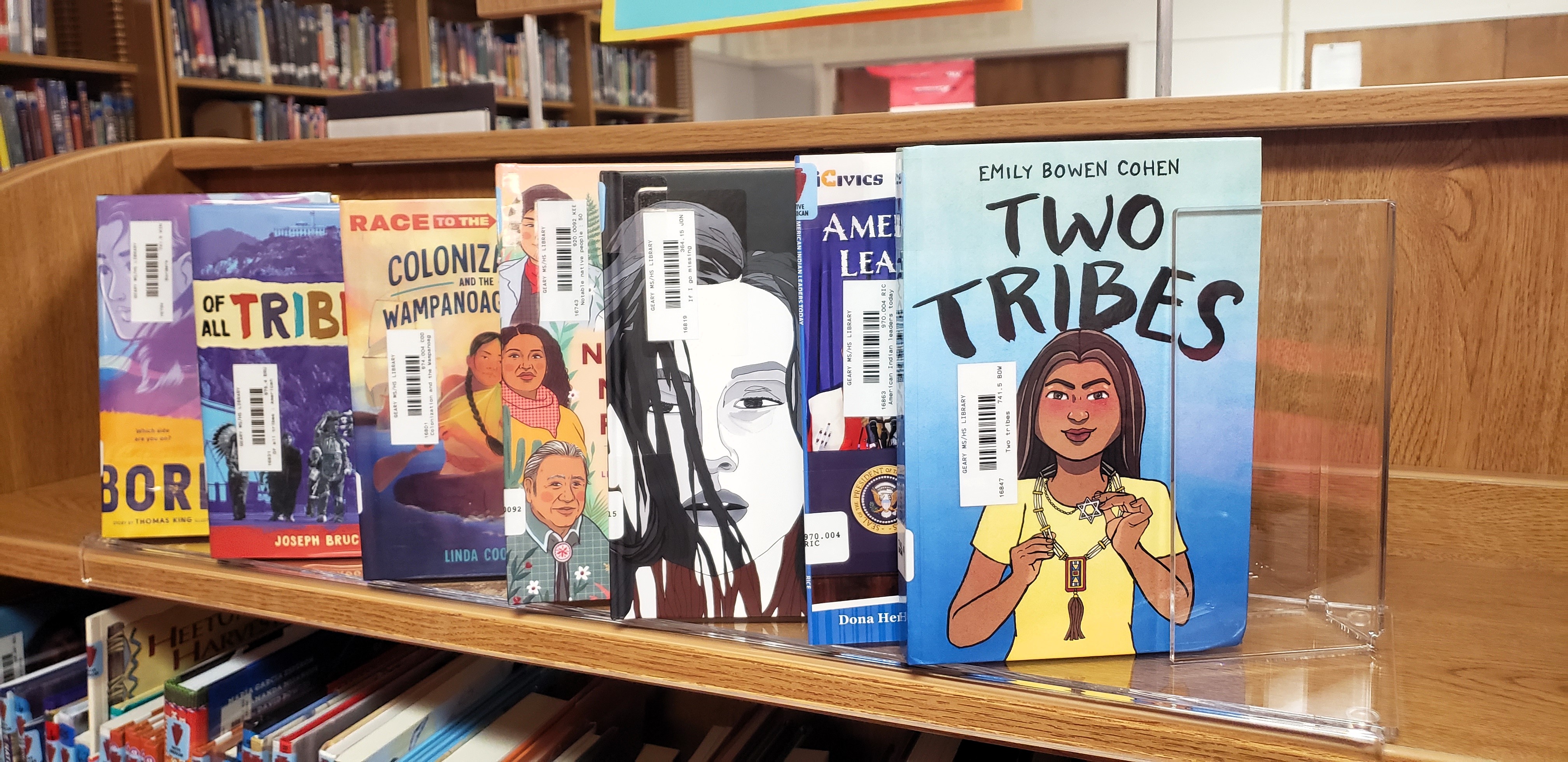 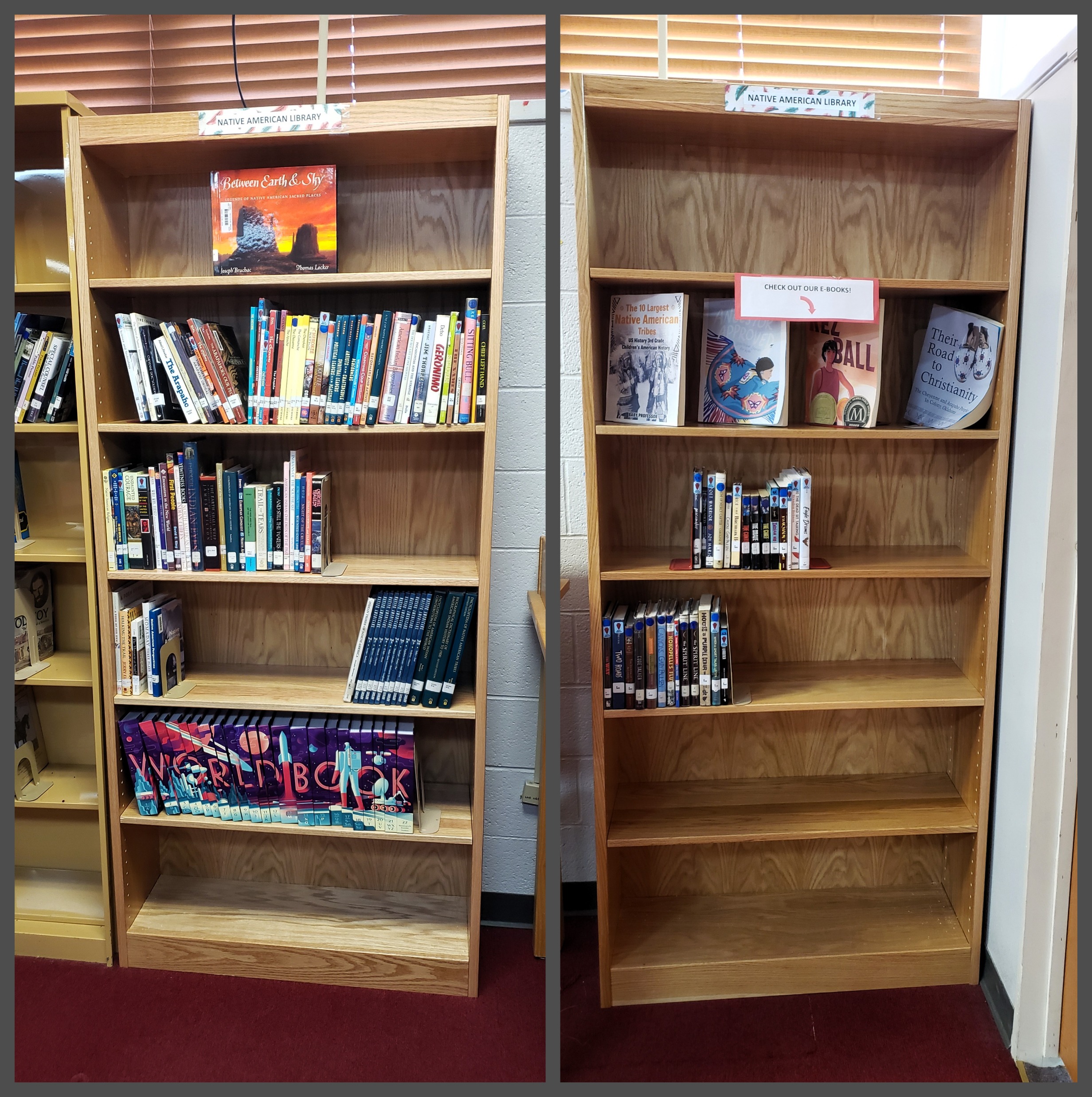 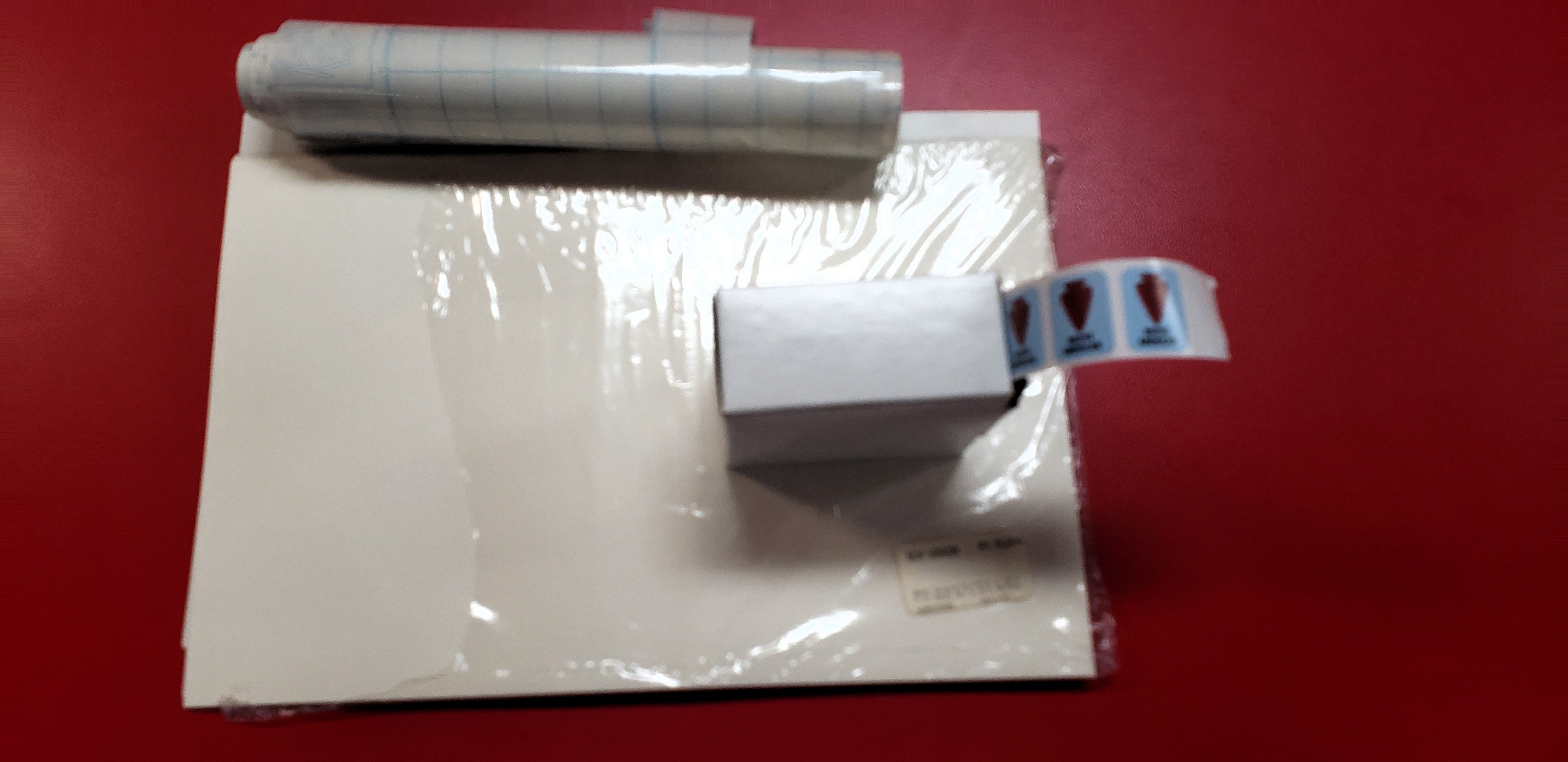 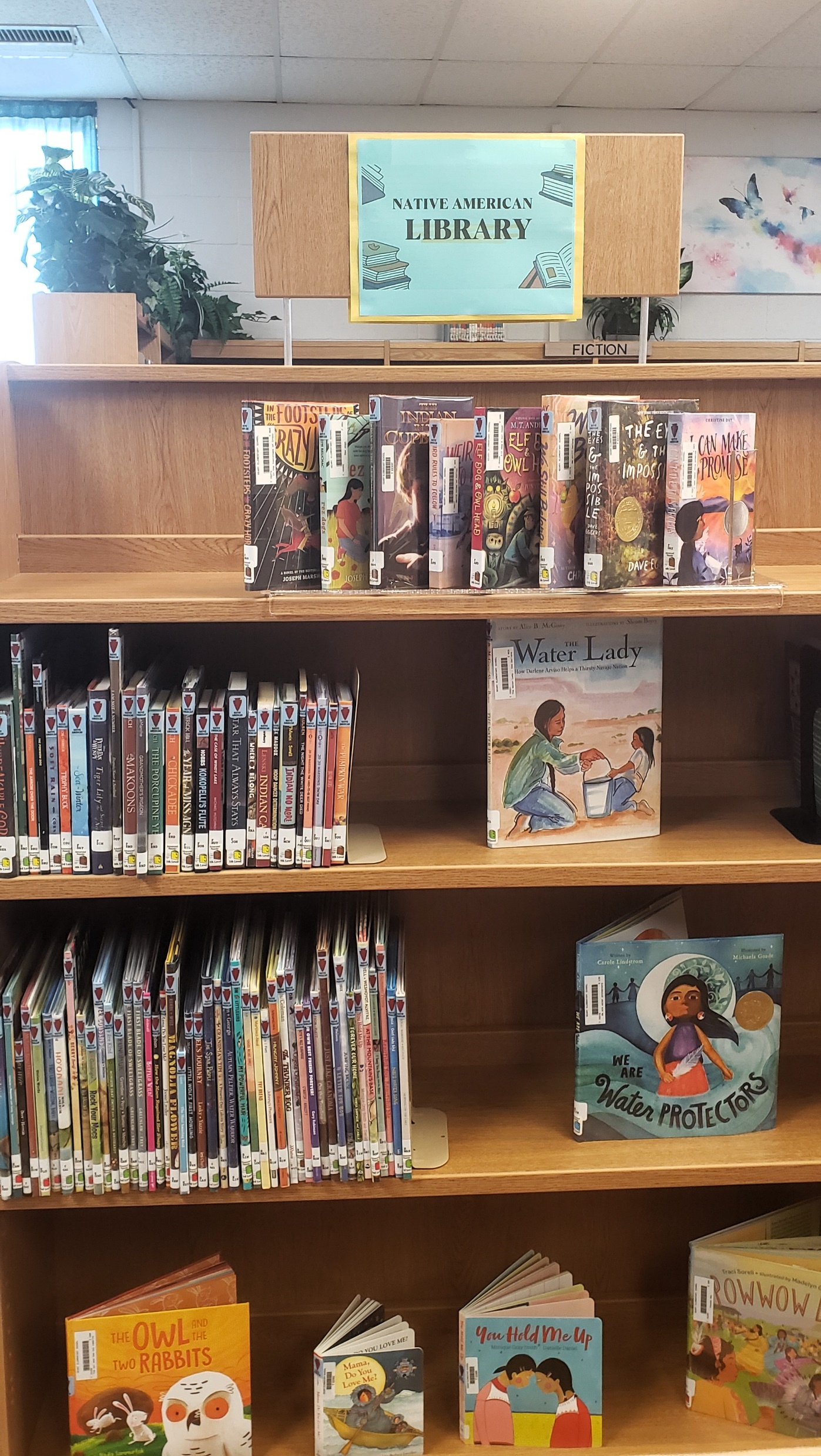 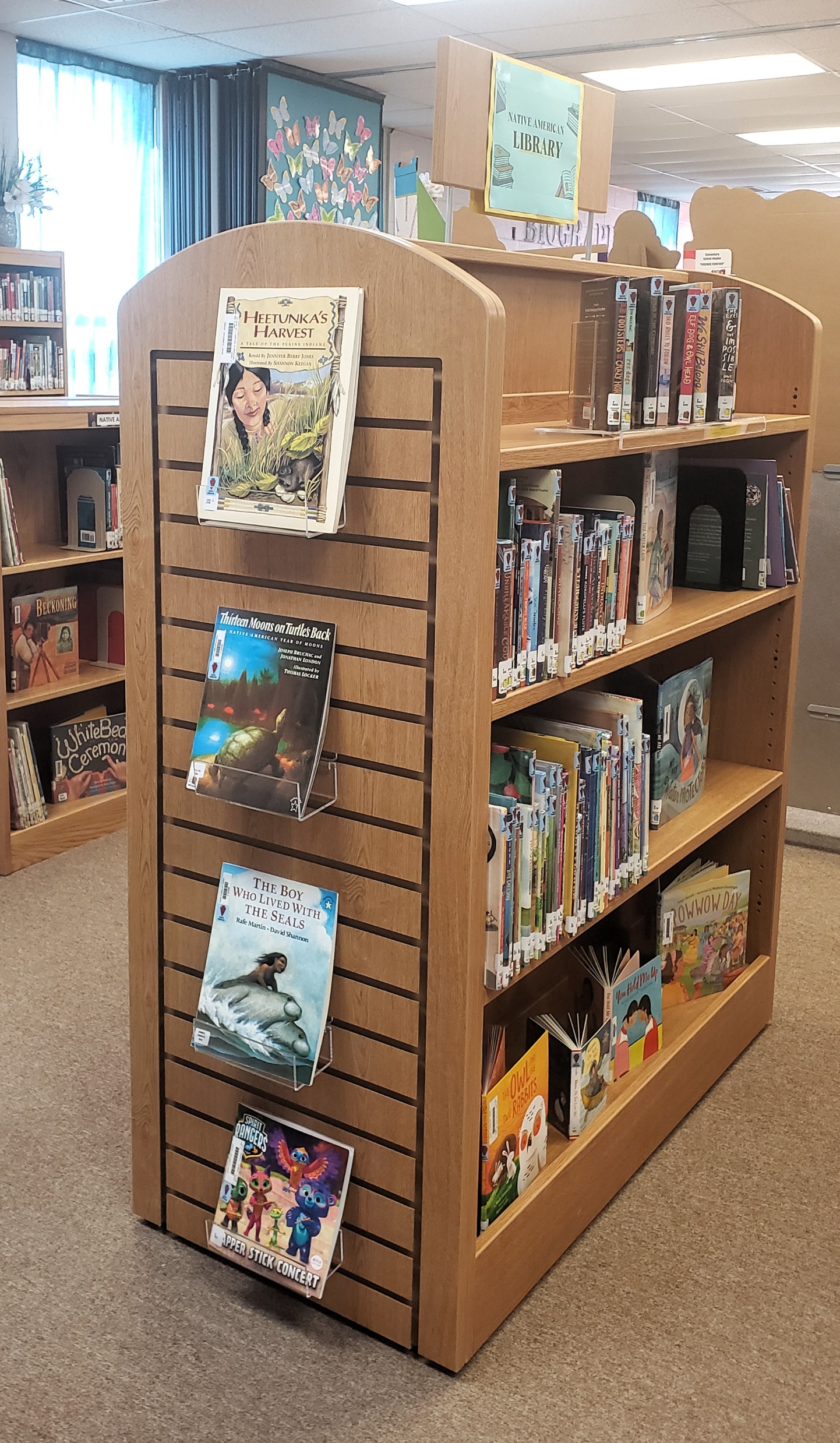 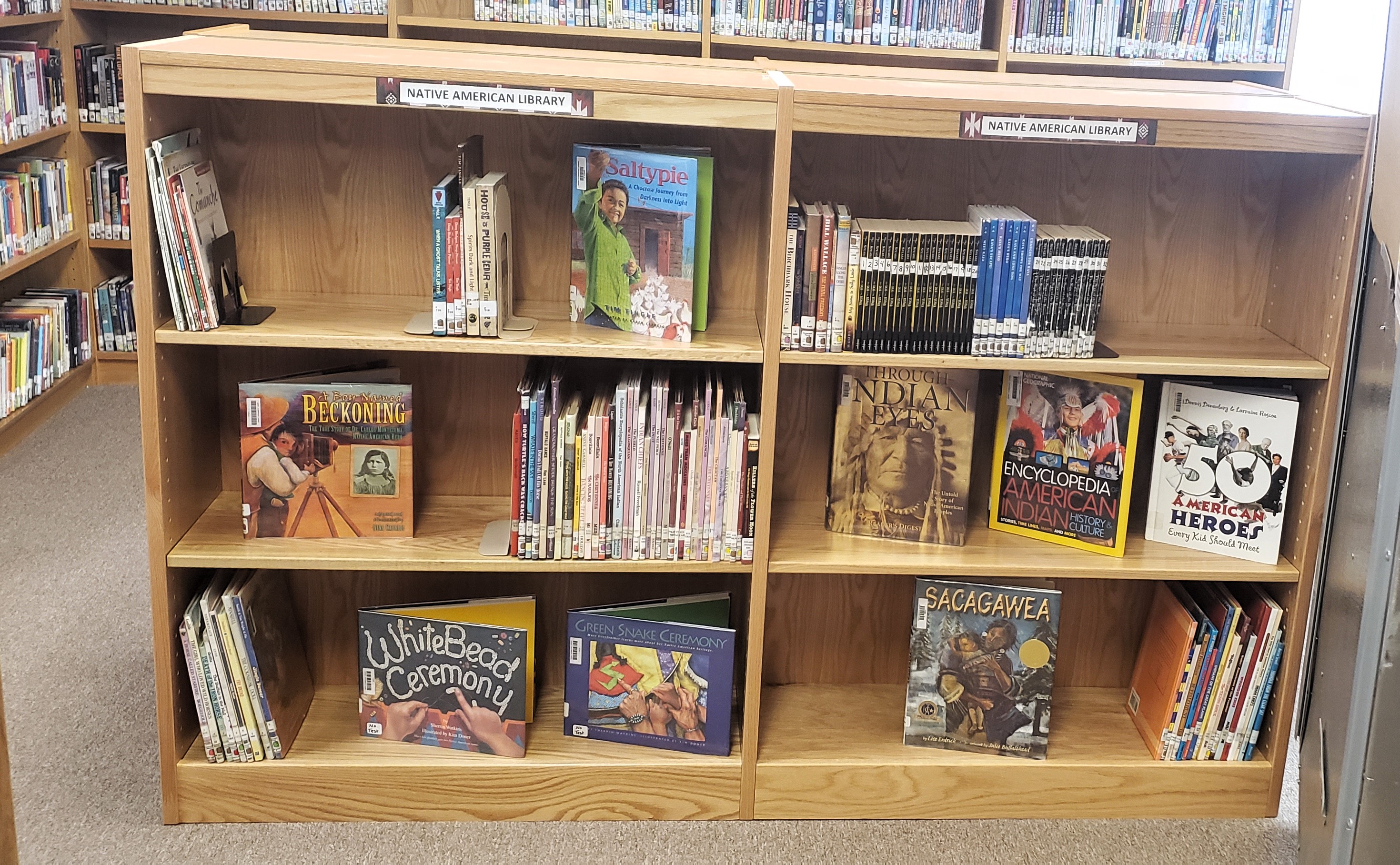 Tim Tingle, Choctaw Author & Storyteller,
March 27 at the Elementary School
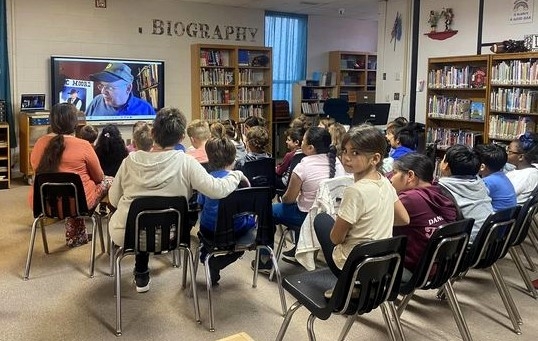 Coming April 16:
HS English Classes will have a virtual visit with Joy Harjo, Poet Laureate of the United States.
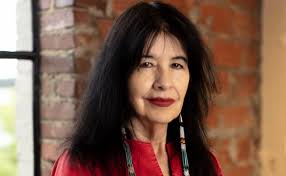 We Appreciate the Title VI Funding
For a Native American Library.

Thank You!